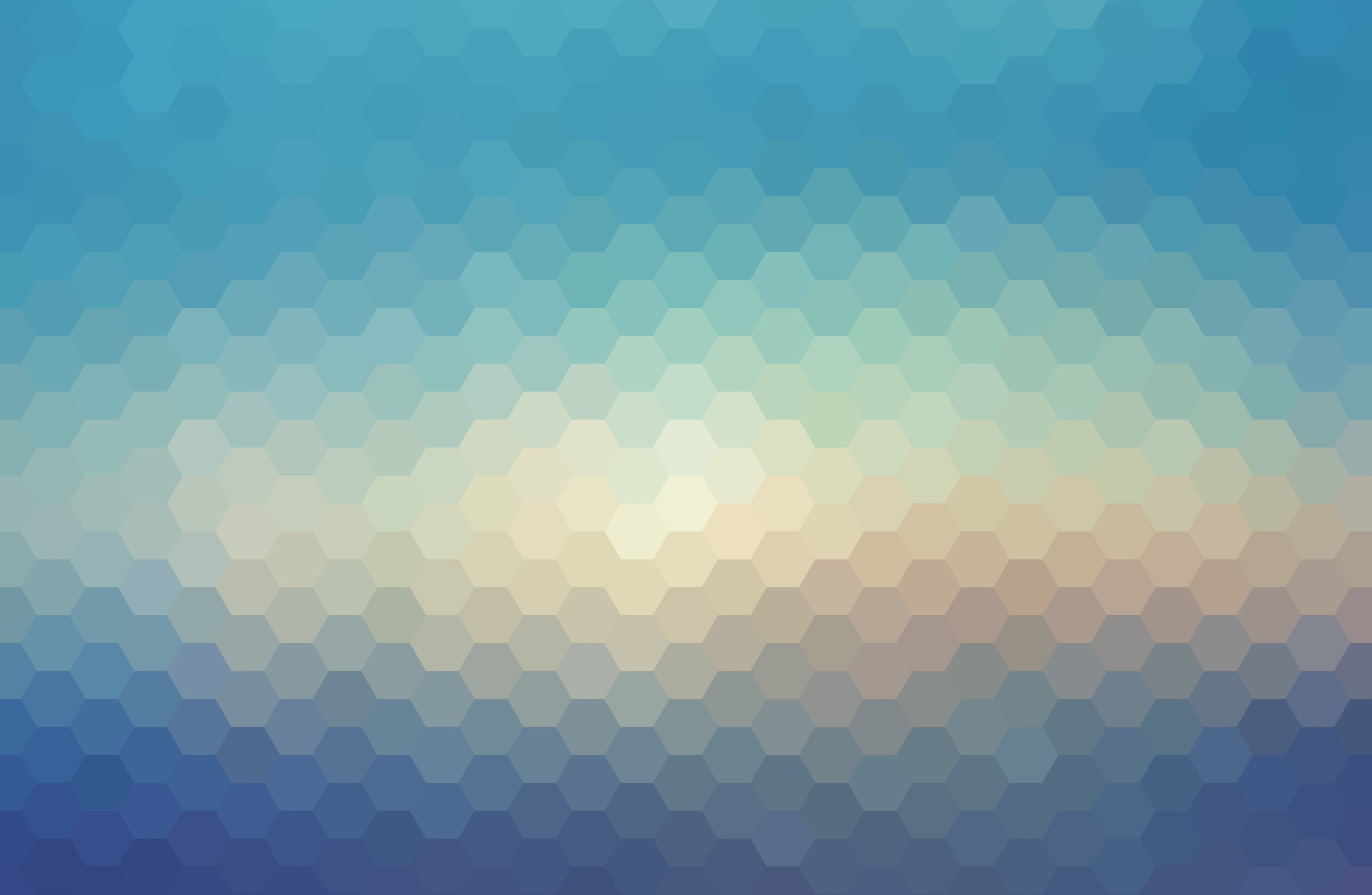 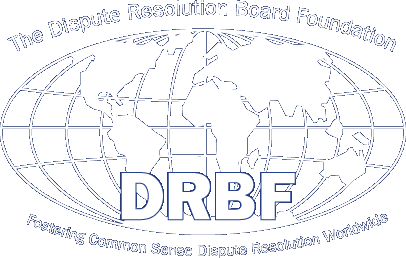 DRBF Regional Conference Paris 2018: 
Using Dispute Boards to keep the work moving forward
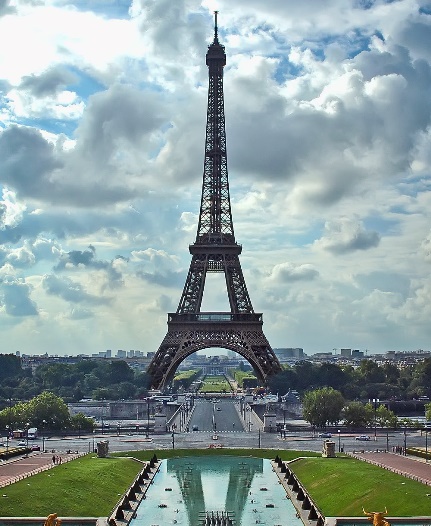 Session 6New Opportunitiesfor Dispute BoardsThe French Scene and Grand Paris Project
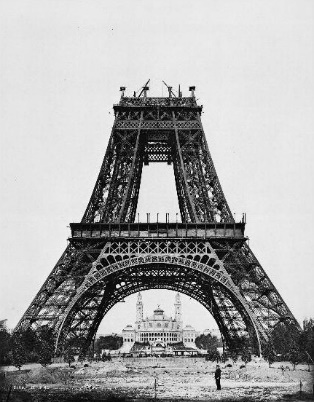 Marc Frilet

Managing Partner Frilet Société d’Avocats
Founding Member GcilA

Fellow American College of Construction Lawyers 
French representative DRBF

Deputy general secretary UNECE International Centre of Excellence Concessions PPP ‘Policies, Laws and Institutions’
© DRBF 2018
Overview of the French Civil Works Scene
So far little appetite for DB in civil works in France

Not surprising since most of the civil works contracts in France (and in Napoleonic civil law countries) are based on well known standard form of contract having decades of tested practice : the CCAG

The interpretation of this standard form is rather straight forward for French practitioners
Many provisions derive from the civil code having itself some provisions of public order nature, and
Interpretation of key provisions of the civil code are well established
Overview of the French Civil Works Scene (2)
In case of dispute, the competent court is the ‘Conseil d’Etat’ developing authoritative case law in public private contracts and putting strong reliance on equitable balance between public and private interests

Civil code and Conseil d’Etat also refer to industry usages promoted by engineers, contractors and architect organizations

The main duty of a contractor is to reach expected results in terms of outcome and fitness for purpose including a duty to advise which cannot be contracted out
ADR and conciliation in the French civil works projects
Two distinct phases : non contentious and contentious

Non contentious phase: formal claim to the employer

Before submitting a dispute to conciliation or to court or arbitration, the contractor must submit a claim to the Employer (Art 50.1 CCAG)


The Employer must reply within 30 days: if no reply or challenge of the claim, the dispute is crystallized : this is the starting point of contentious phase
ADR and conciliation in the French civil works projects
Contentious phase

The default situation in the contentious phase is to initiate court proceedings or arbitration

The CCAG  provides also that the parties have the option to refer the matter to conciliation

Conciliation could take essentially two forms:
Structured conciliation organized by decree: (CCRA)
Ad hoc conciliation
ADR and conciliation in the French civil works projects
French structured conciliation (CCRA)

CCRA stands for « Comités Consultatifs de Règlement Amiable des litiges » (CCRA) in operation in France for public contracts for many years. They are currently regulated by a Decree of December 2010. 

CCRA Members : 

Six members with a majority from the public sector. The chairman is a Supreme Court judge. Six CCRAs have also been created at a local level. 

Role: 

To identify legal and factual elements leading to an amicable and equitable settlement.
The CCRA appoint a « Rapporteur » playing in fact a leading role.

The rate of success of well organized CCRA is very high : example: CCRA of the Marseille region: 60 recommendations in 2 years:  80% settlement
ADR and conciliation in the French civil works projects
French ad hoc conciliation

Much less popular than structured conciliation and relatively new

Recent development based on European directive of May 2008

Recent provision of administrative judiciary code (November 2017) and Decree (April 2017)
The future of DB in French and civil law systems: Example of Grand Paris project
The traditional French approach has already shown its limits for large and complex projects (Channel tunnel and PPP Projects)

DBs have been successfully used in those situations 

However no experience of DBs in traditional civil works contracting

The benefits of DBs in traditional civil works deserve to be well appraised since appetite is growing (ex: Grand Paris)
The Grand Paris Project

Grand Paris Express consists of a ring route around Paris and lines connecting developing neighborhoods, 3 airports, business district, research clusters

Grand Paris Express in a nutshell

4 additional lines
200 km of new railway lines
68 brand new interconnected stations
2 million passengers every day
a 100% automatic metro system
90% of lines to be built underground
A special purpose employer company has been created (SGP)
An innovative financing scheme has been set up similar to a trust through taxes levied for several years
Pressure points identified on the Grand Paris Project and potential appetite for DBs
Budget estimate already increased from € 25,5 billion to € 38,5 billion (Source: French National Audit: Cour des Comptes)

Project needs to be completed for the Olympic Games (2024)

SGP has little experience in complex projects
This has triggered extensive externalization for covering all its public employer obligations

The governance structure of SGP has been criticized and reorganization in under way

Complex interface issues between SGP its various advisory team, the engineers, suppliers and subcontractors

Complex permitting process in urban and suburban area challenging for the bureaucracy

Limited knowledge of ground conditions
Acceptability of DB: Contractual and legal issues
DB can fit at two levels in the CCAG contract conditions applying to the Grand Paris

During the non contentious phase: Standing Board

The dispute avoidance role of a standing DB could be critical up to the time when a Contractor decide to lodge a formal claim to the employer

During the contentious phase:

Due to continuous project knowledge, a well structured DB could play a more useful and efficient role than the traditional and rather formal CCRA
Acceptability of DB: Nature
French public employers have:

No tradition of standing board for dispute avoidance
However interest for such board or panel is growing among stakeholders for complex projects such as Grand Paris

A long tradition structured conciliation through CCRA but no experience of a decision by an ad hoc panel amounting more or less a lower court decision

For Grand Paris standing DRB could be an acceptable preferred option
Acceptability of DRB: Procedure
The DRB procedure could usefully take into account best practices tested for many years in various CCRA

In all cases, reference of a set of published DRB rules is advisable

Due to the nature of the standard conditions of contract (CCAG) and the location of the Grand Paris Project, the ICC rules published by the ICC Center for ADR deserve to be prioritized
Some comments on ICC DRB Rules
Dispute avoidance ladder well adapted to CCAG provisions and Grand Paris pressure points
Informal assistance
Formal submission leading to recommendations

Each party may prefer to appoint one member rather than having a joint appointment of the two first members

Consistency between DRB status and related procedure
Since the board jurisdiction is limited to recommendations it is important to avoid quasi judicial process which might be advisable for a DAB status
Composition and considerations of compensation of the Board: Some views
One experienced individual on contract management in tunneling contract in urban area in France

One experienced tunneling engineer well aware of French industry usages

One experienced civil works and CCAG lawyer with a strong culture of applicable equitable public contract law and of public and accounting and criminal limits in public procurement
(Ex: Liability of public accountants in France or unjust advantage offense)

Compensation of CRD Members: 

Same rate for each members may often be suboptimal specially if the board is aggregating different skills such as above
Thank You !

Marc Frilet
Managing Partner Frilet Société d’Avocats
Founding Member GcilA

Fellow American College of Construction Lawyers 
French representative DRBF

Deputy general secretary UNECE International Centre of Excellence Concessions PPP ‘Policies, Laws and Institutions’


91, rue du Faubourg Saint Honoré
75008 Paris – France 

Tel : + 33 1 56 26 00 40
e-mail : avocats@frilet.com 
www.frilet.com
www.gcila.org